Java Network Programming 2
352362 – Network Operating Systems and Protocols

Choopan Rattanapoka
Java Socket
Server
Java Client
InputStream
OutputStream
Java Socket
การอ่านค่าและส่งค่าผ่าน socket
การอ่านค่าจาก Socket จะทำผ่าน InputStream ซึ่งสามารถเรียกใช้ method จาก socket คือ
public InputStream getInputStream() throws IOException
การส่งค่าลงไปใน Socket จะทำผ่าน OutputStream ซึ่งสามารถเรียกใช้ method จาก socket คือ
public OutputStream getOutputStream() throws IOException
เมื่อสิ้นสุดการทำงานทุกครั้ง จะต้องเรียก method close(); เพื่อปิดการใช้งานของ InputStream และ OutputStream
Example 1
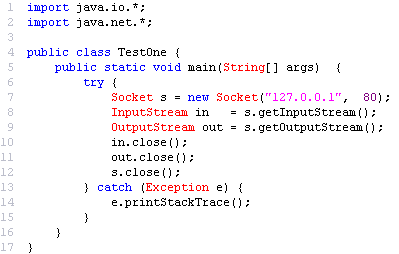 Class ช่วยในการส่งค่าที่เป็น String
การส่งค่าและอ่านค่าจาก InputStream และ OutputStream ถ้าทำโดยตรงจะสามารถรับและส่งค่าข้อมูลประเภท byte เท่านั้น เมื่อต้องการจะส่งและรับค่าข้อมูลประเภทอื่นควรจะใช้ Class อื่นในการช่วยแปลงข้อมูล

Class PrintWriter
Constructor 
public PrintWriter (OutputStream out)

Method ในการเขียนค่า String
public void print(String   s)
public void println(String  x)
Public void flush();
Class ที่ช่วยในการอ่านค่าที่เป็น String
Class InputStreamReader (เป็น Class ลูกของ Reader)
Constructor
public InputStreamReader(InputStream    in)

Class BufferedReader
Constructor
public BufferedReader(Reader    in)
Method
public String readLine() throws IOException
Example 2
BufferedReader
วิธีใช้อ่านค่า String จาก Socket  s

InputStream           in  =  s.getInputStream();

BuffferedReader   sin =  new BufferedReader(
                                           new InputStreamReader(in));

String   message          =  sin.readLine();

System.out.println(“Got message = “ + message);
PrintWriter
วิธีใช้ส่งค่า String สู่ Socket  s

OutputStream         out  =  s.getOutputStream();

PrintWriter             sout =  new  PrintWriter(out);
                                        
String   message          =  “Hello”;

sout.println(message);
Exercise 1
จงเขียนโปรแกรม Java ที่รับ argument 2 ตัวจาก command line  คือ
ชื่อหรือ IP ของ Server และ
Port ของ Server ที่ให้บริการ
     โดยโปรแกรมเมื่อสร้าง socket เพื่อติดต่อกับเครื่องและ port ที่กำหนด 
แล้วโปรแกรมจะส่งคำว่า “Hello\n” ไปยัง server 
จากนั้นให้เขียนค่าที่ server ตอบกลับ 
แล้วปิดการเชื่อมต่อ
Exercise 2
เขียนโปรแกรม java สำหรับส่ง mailbomb โดยให้เชื่อมต่อกับ mail server ชื่อ mail.kmutnb.ac.th 
โปรแกรมจะรับ email ของผู้รับ และจำนวน mail ที่จะส่งเป็น argument
ให้ใช้ รหัสนักศึกษา@mailbomb.net  เป็นชื่อ email ผู้ส่ง
ให้ส่ง email โดยมี subject ว่า MAILBOMB
เนื้อความของจดหมายให้ใส่รหัสนักศึกษาทั้งหมดในกลุ่ม